Развитие творческих способностей детей в условиях реализации ФГОС НОО
Подготовила:
учитель начальных классов 
МБОУ «Коношская СШ имени Н.П.Лавёрова»
Сандул О.А.
“Быть всегда творческим – значит быть всесильным”                                                       Марк Фишер
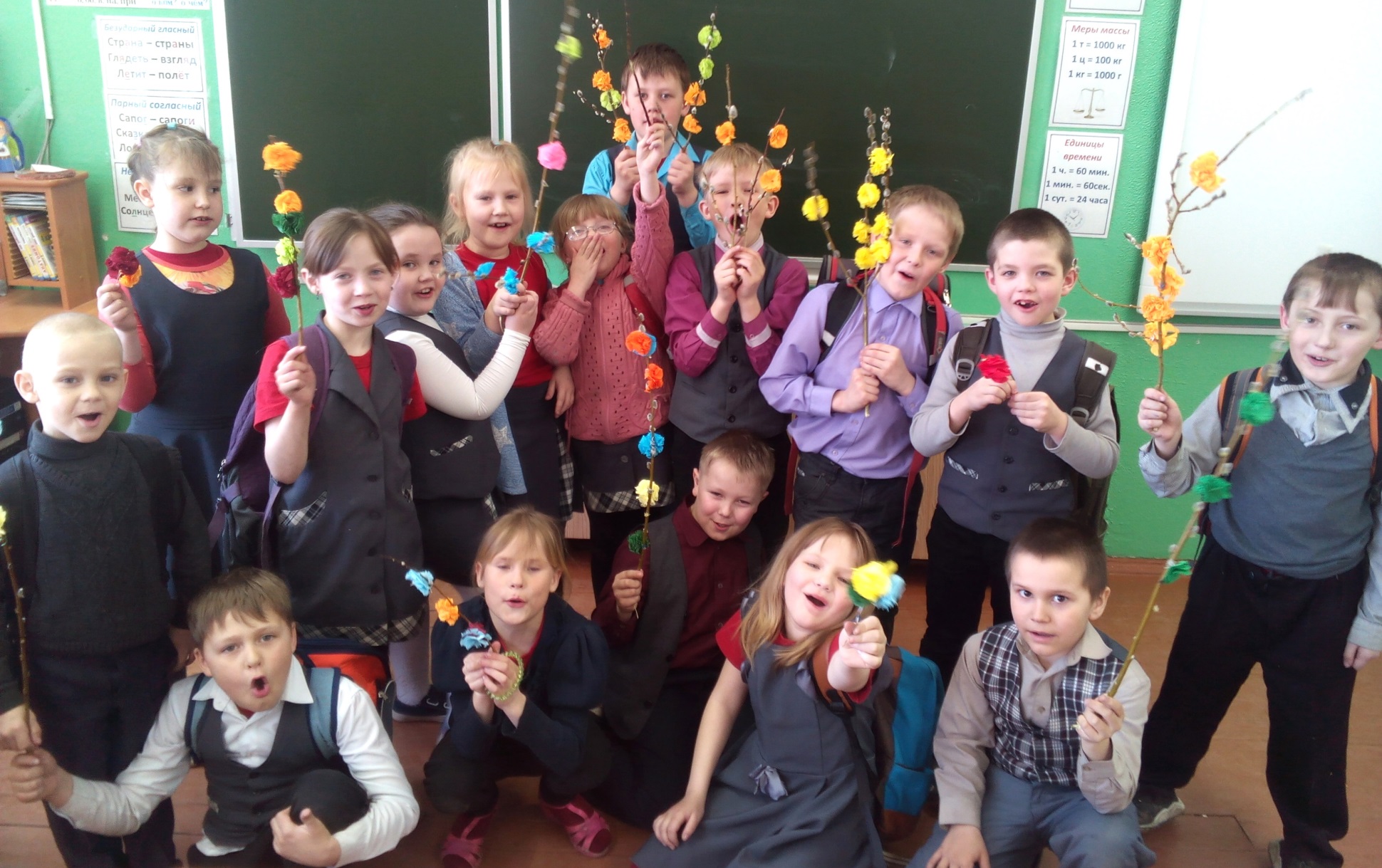 Развитие творческих способностей
Пробуждает инициативность
Развивает самостоятельность
Проявляет привычку к свободному самовыражению
Придает уверенность в себе
Усиливает работу мысли
Мотивирует к новым знаниям
Наполняет жизнь радостью
                                                                       и т.д.
Условия развития творческих способностей
Выявление способностей 
и их развитие
Раннее начало и комфортная среда
Упорный 
труд
Мотивация
Уроки ТЕХНОЛОГИИ и ИЗО
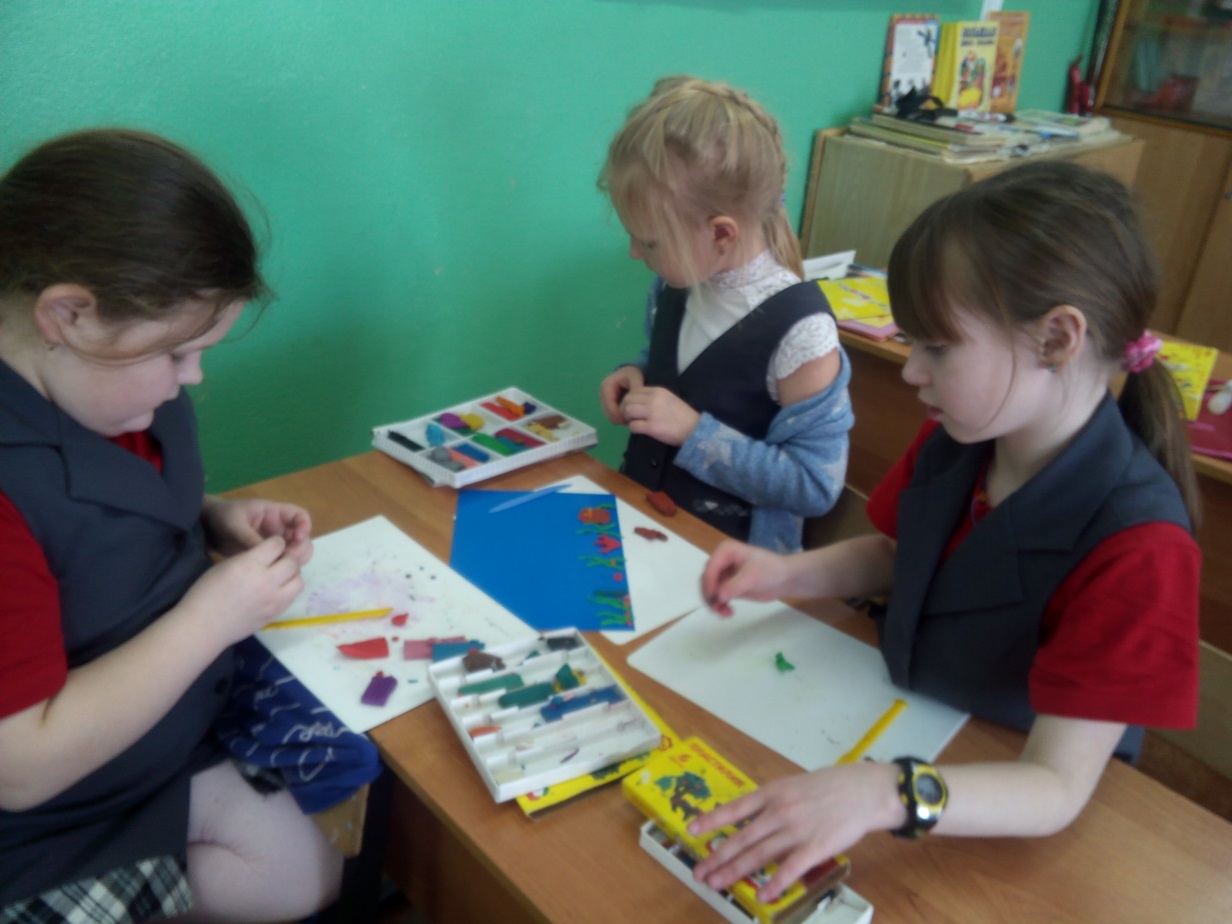 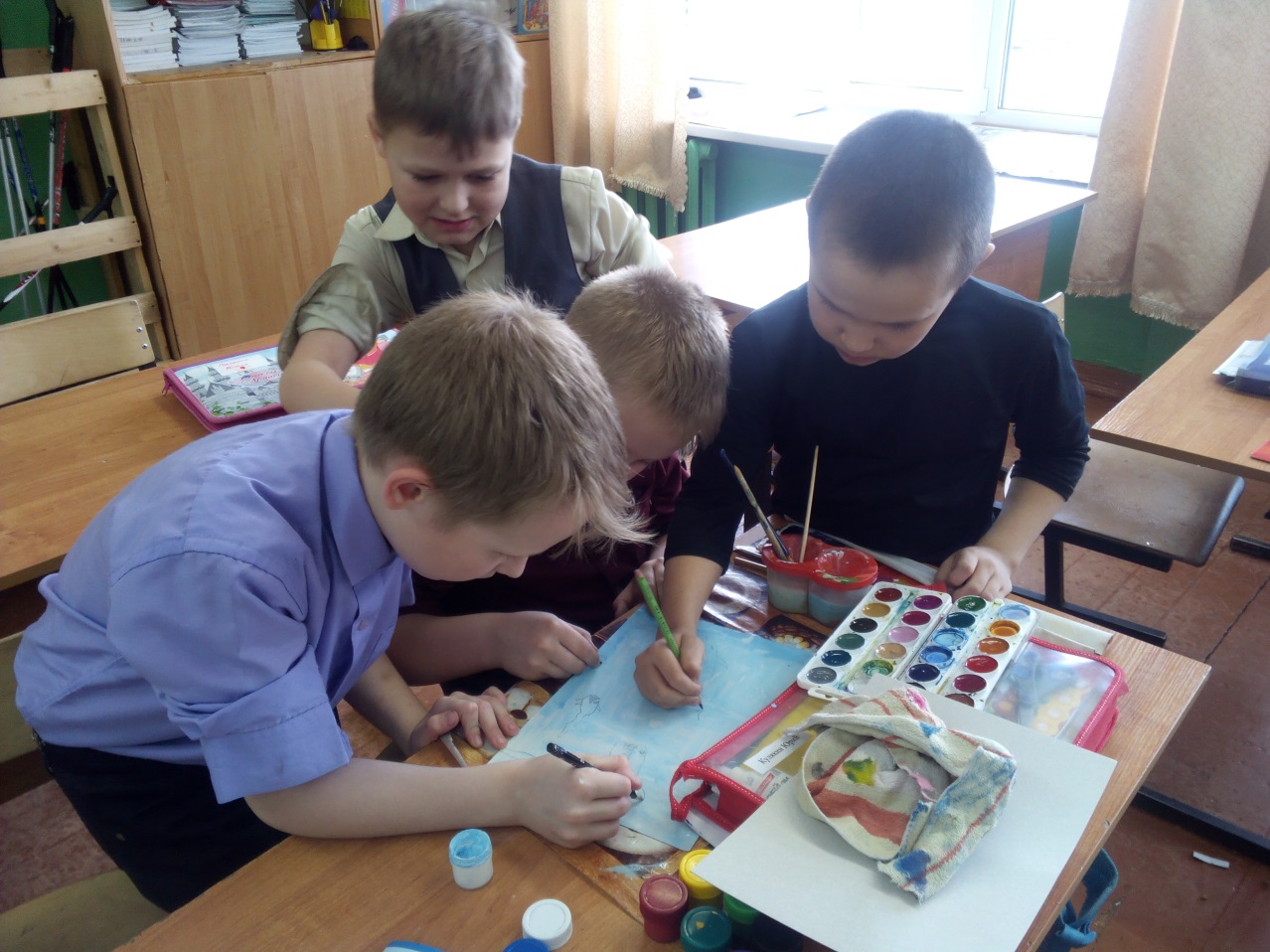 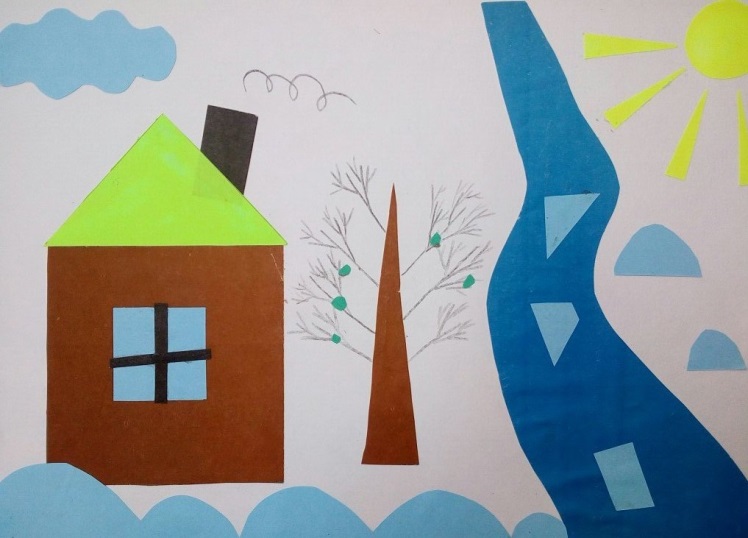 Развитие математических представлений
Представление о пространственном положении предметов
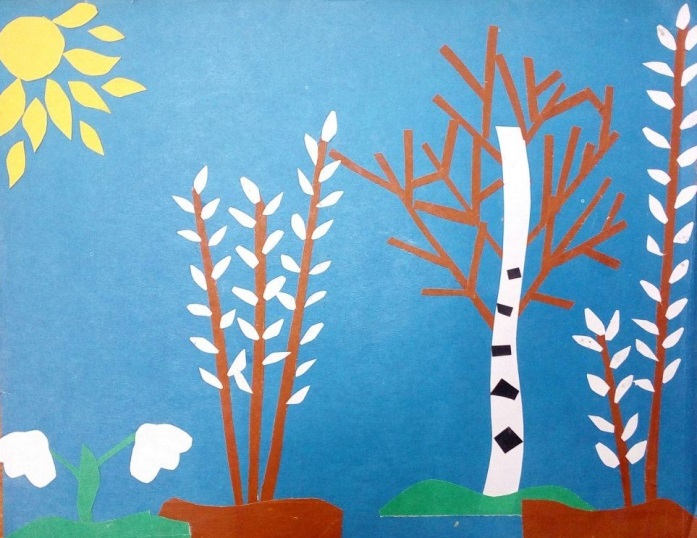 Формирование чувства цвета, ритма, симметрии, художественного вкуса
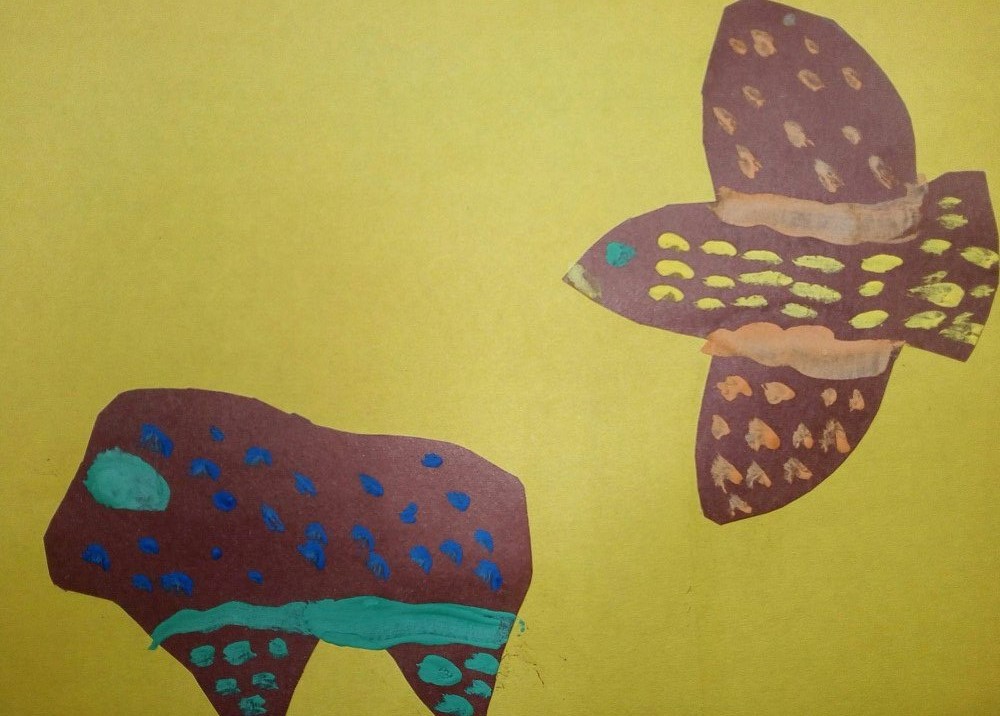 Развитие мелкой моторики и координации
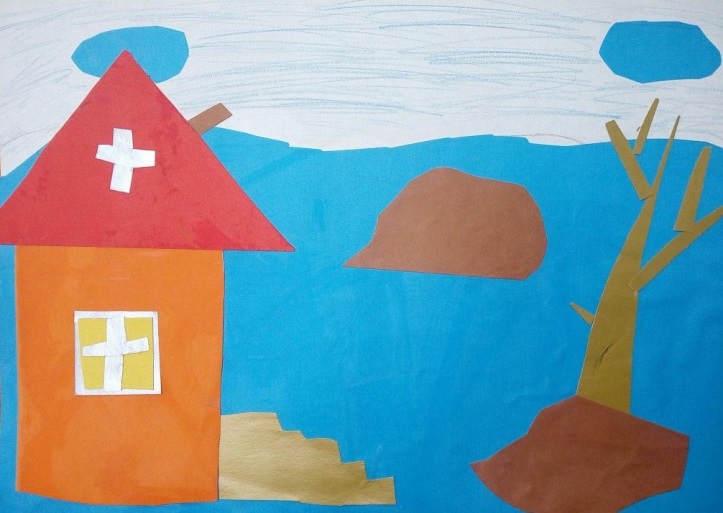 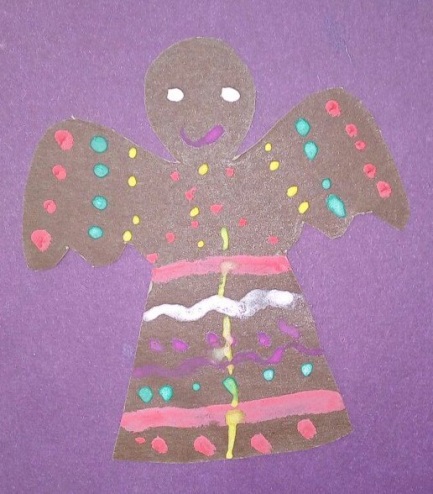 Самоорганизация
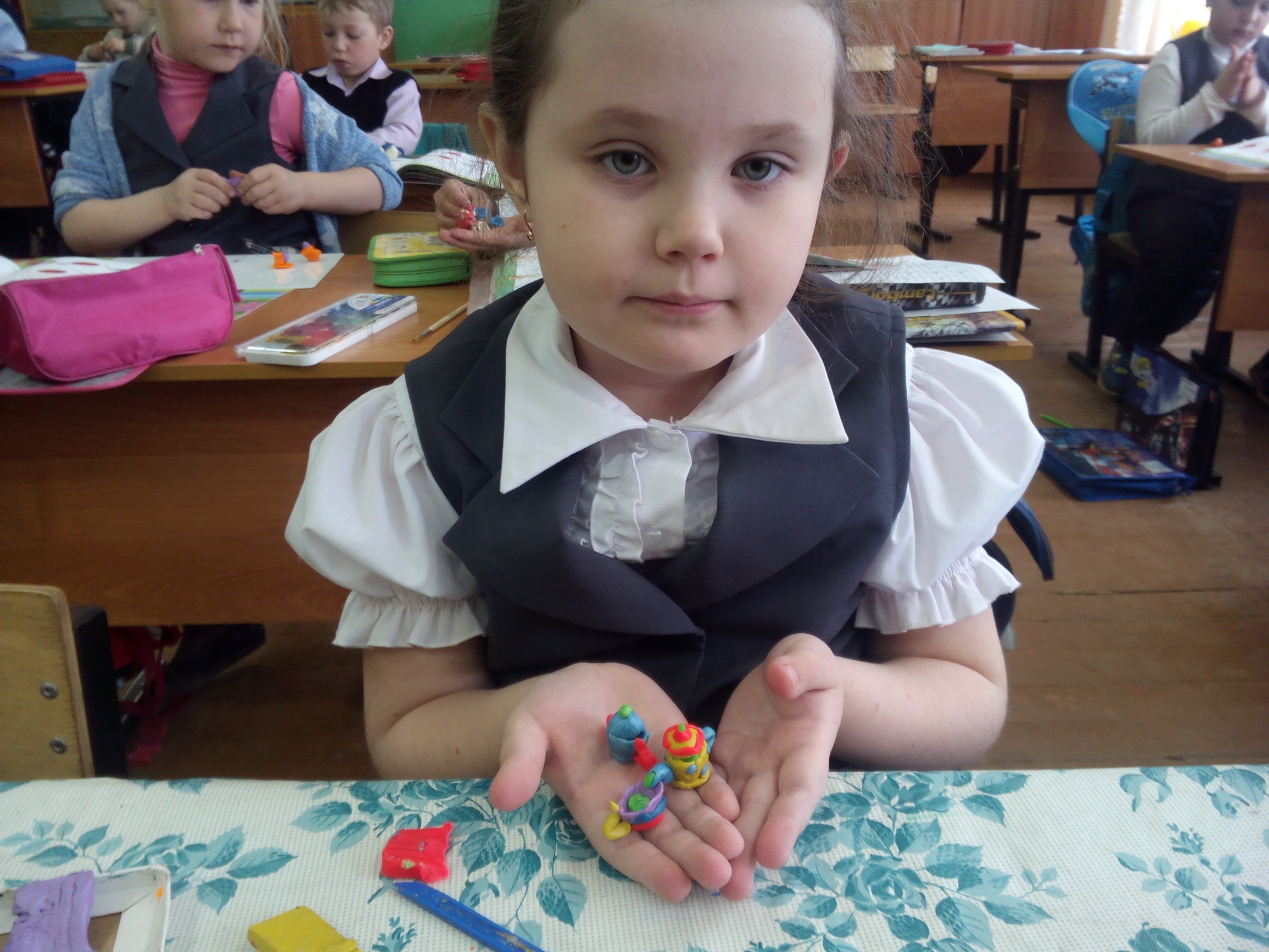 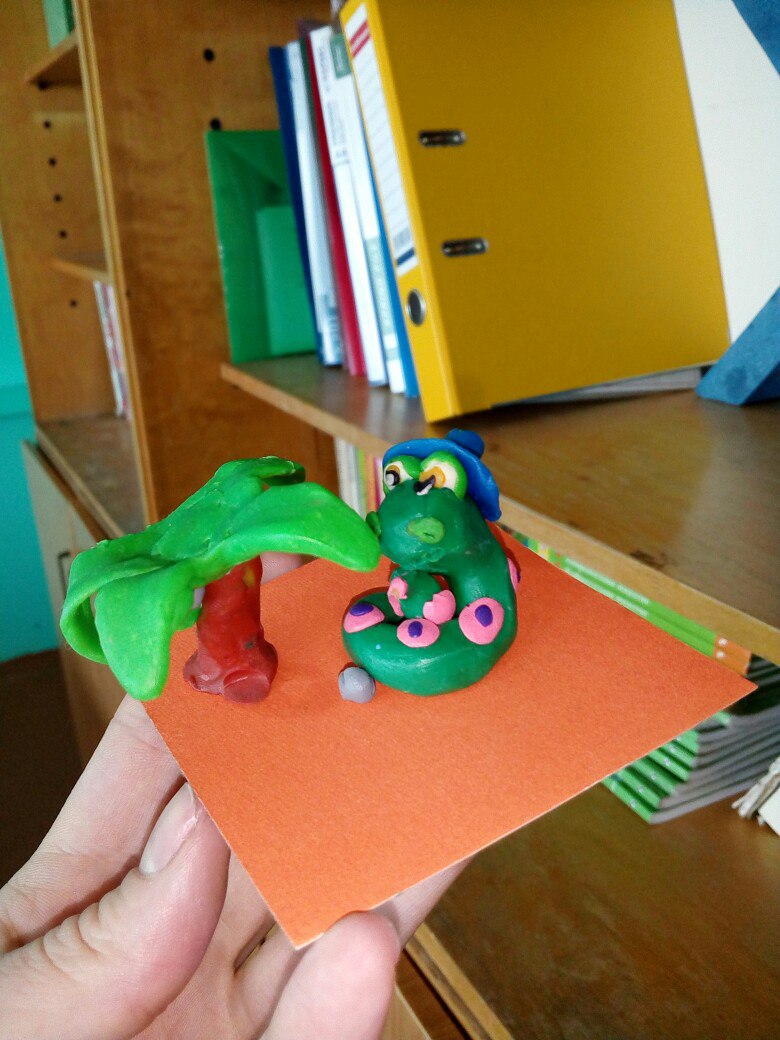 Лепка из пластилина «Посуда»
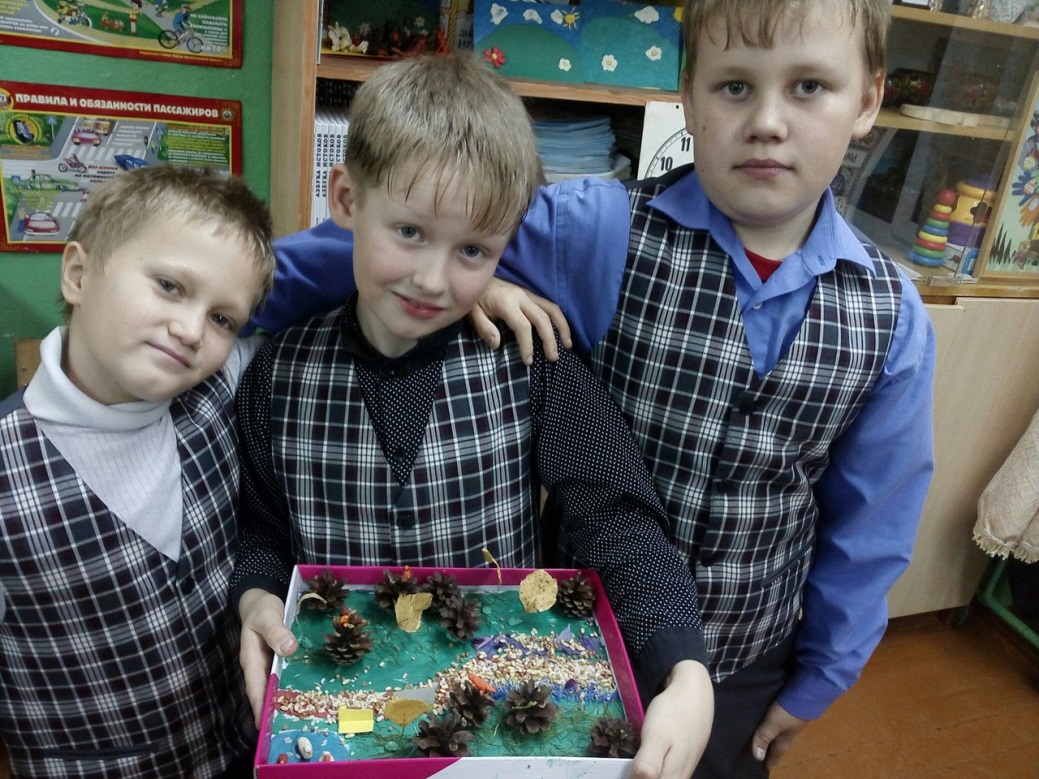 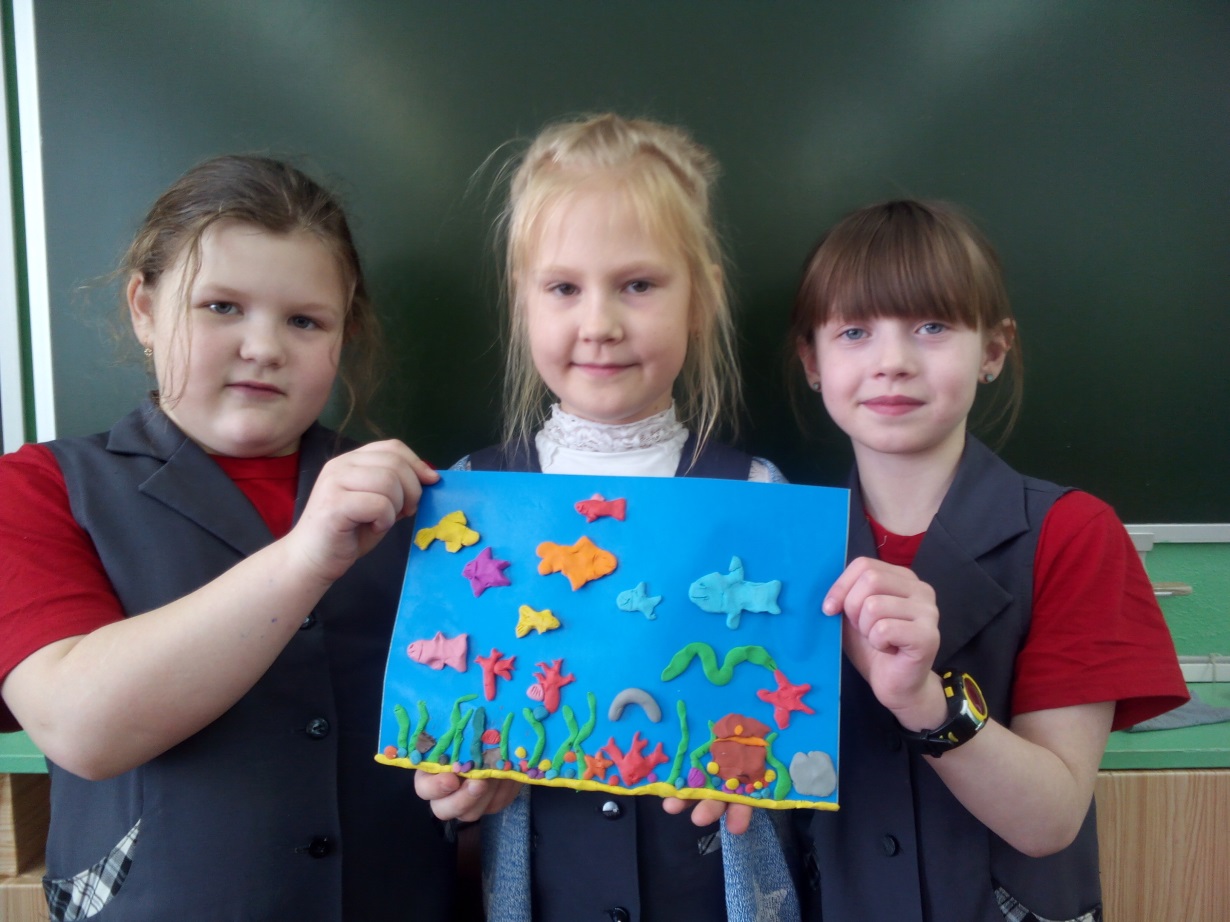 «Подводный мир»
«Парк»
Уроки МАТЕМАТИКИ
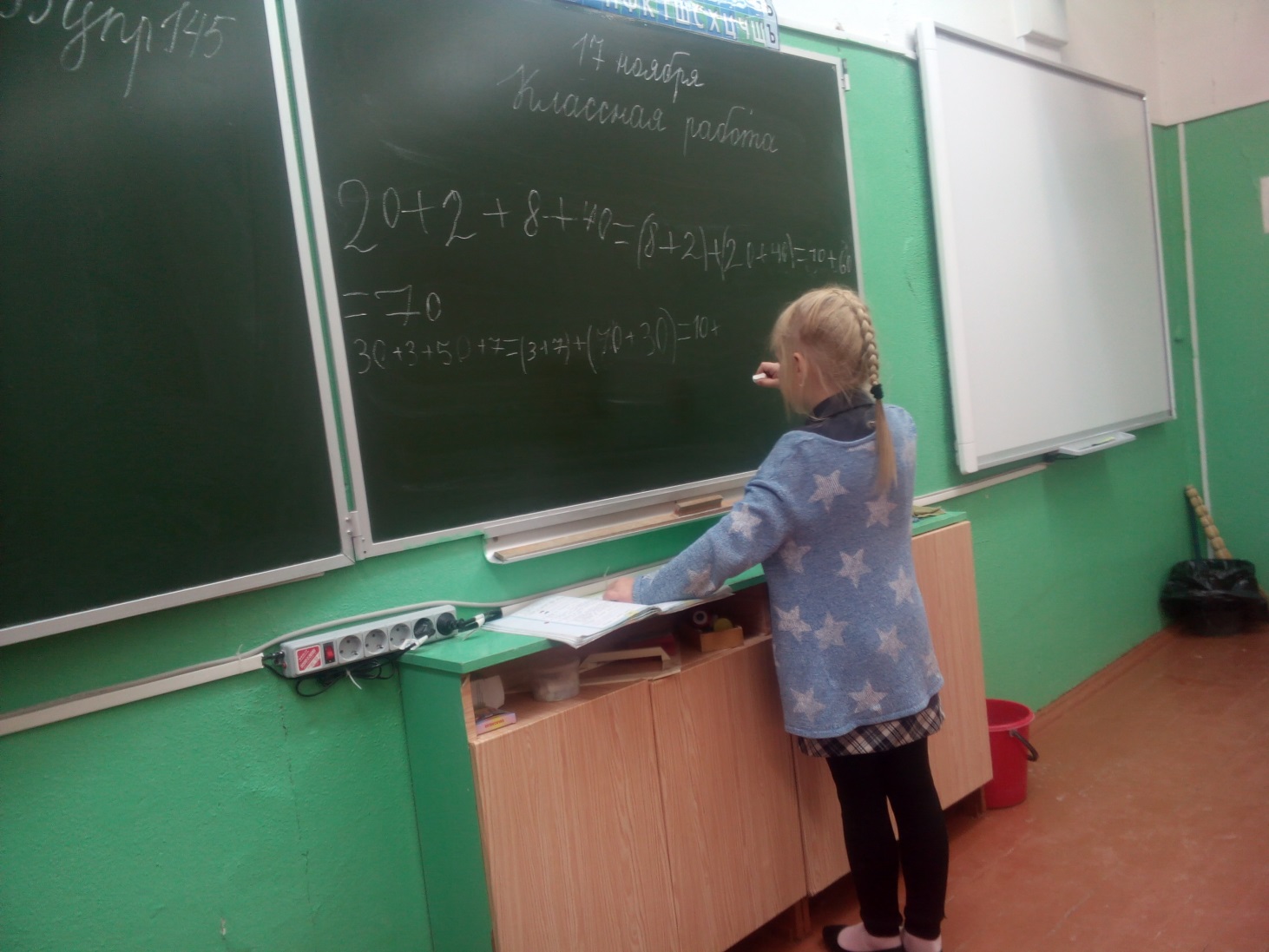 Задачи на смекалку
Задачи-шутки
«Волшебные» примеры
Сказки
Дидактические игры
Логические задачи и головоломки
Создание своих примеров и задач
Создание задач по картинкам
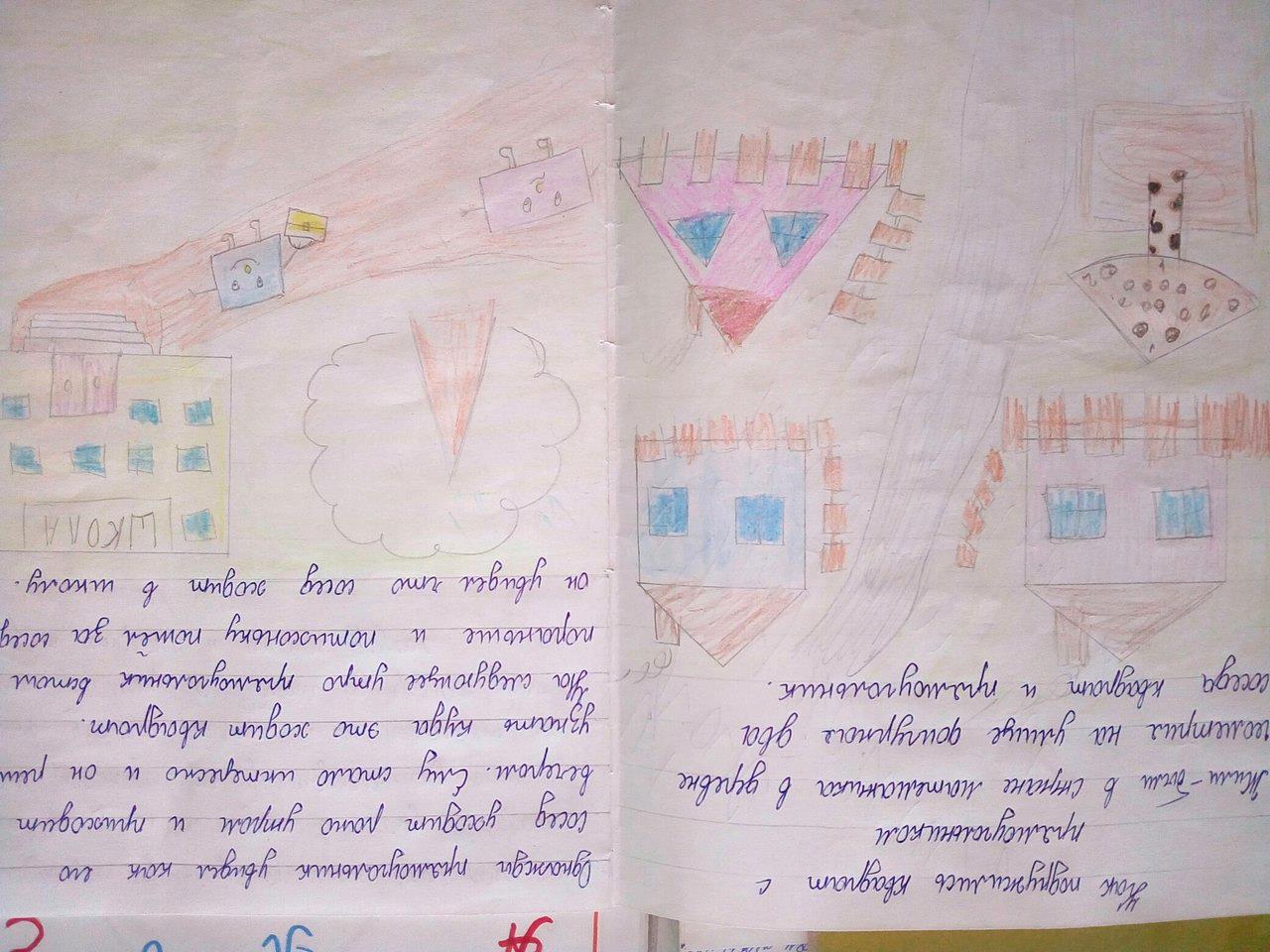 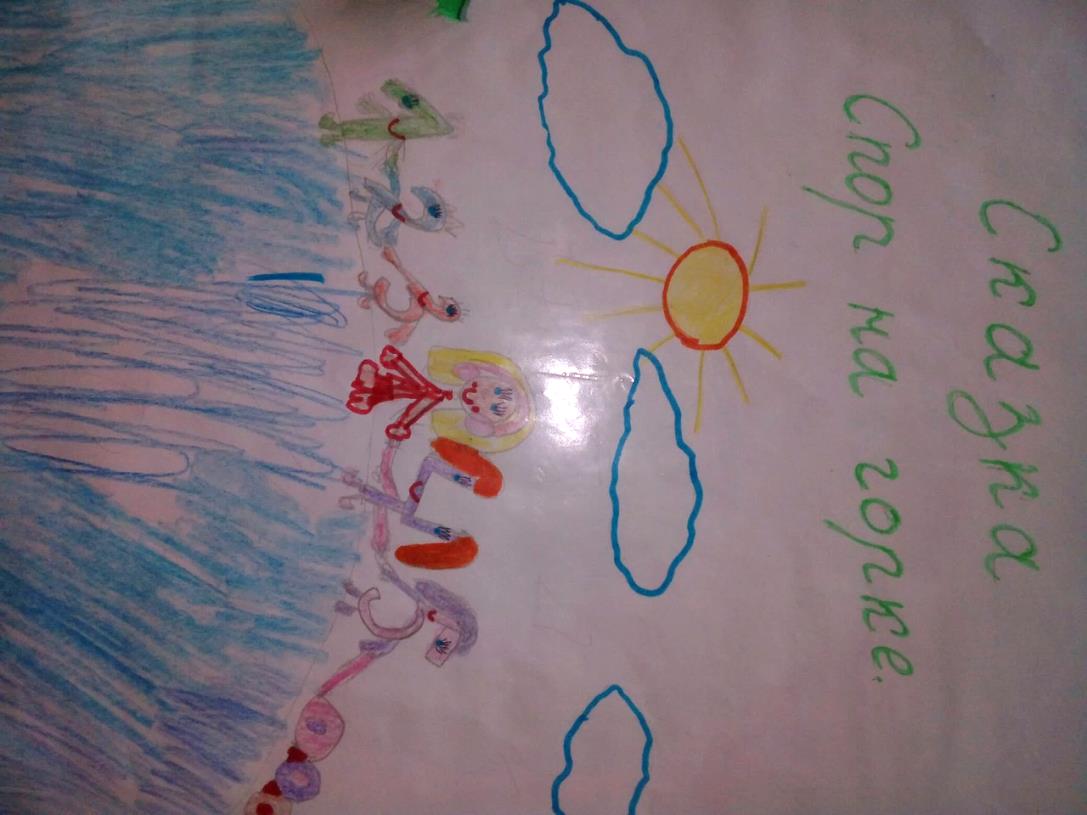 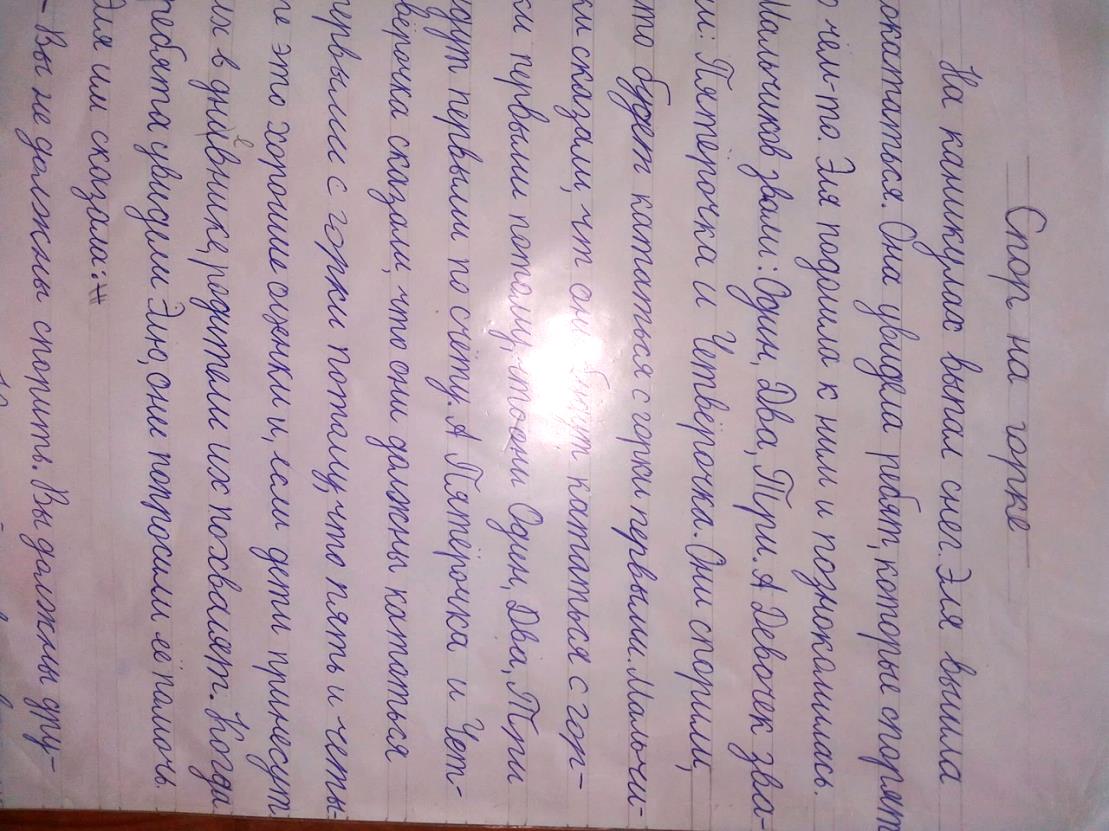 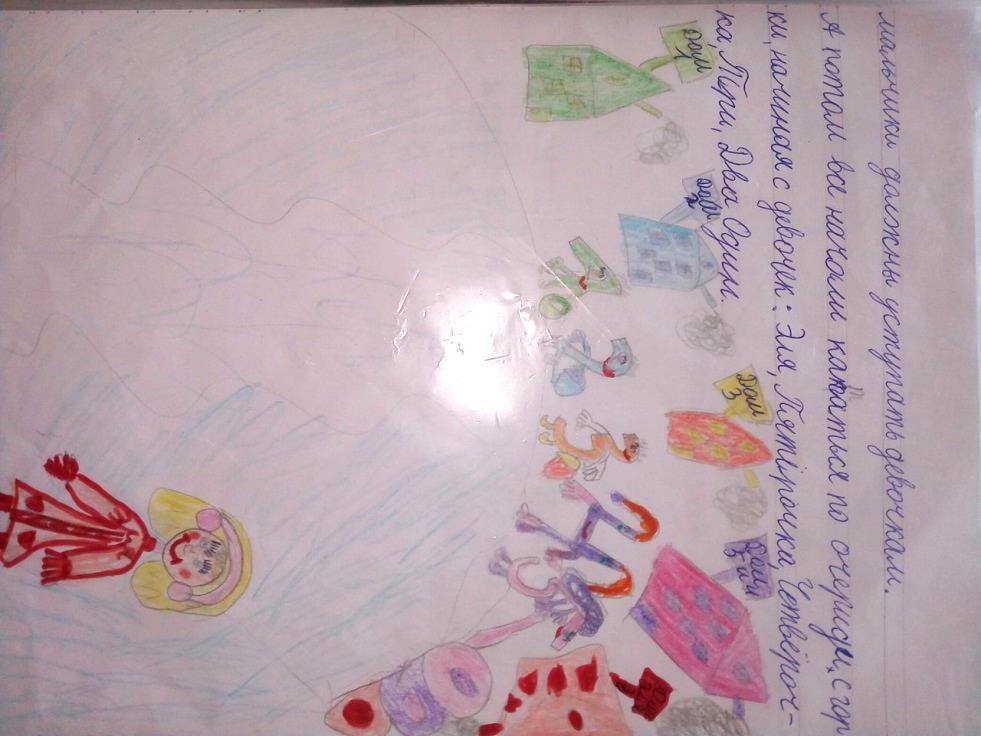 Уроки РУССКОГО ЯЗЫКА
Средства русского языка
По сюжетным картинкам
По картинам художников
Сказки
Написание писем
Собственные сочинения
Сочинения
«Ассоциации»
«Неполные слова»
«Укрась слово»
«Кто что делает»
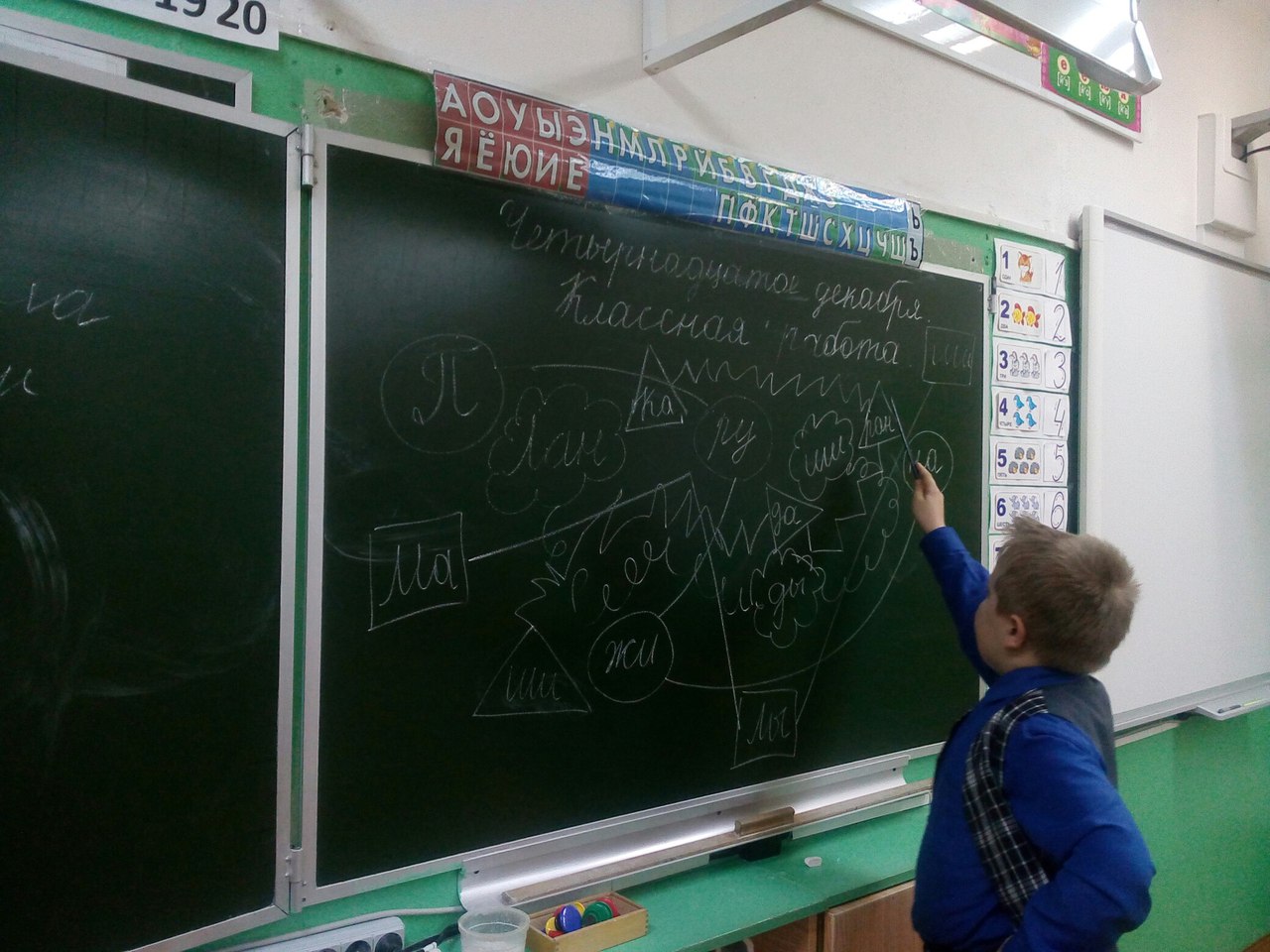 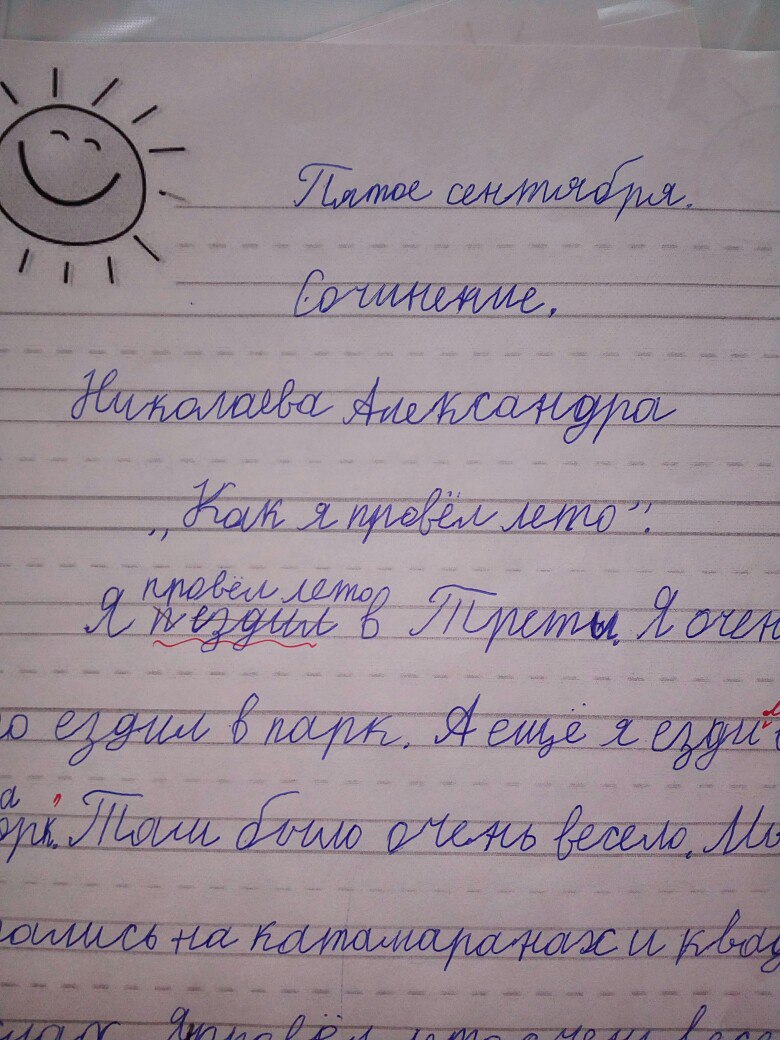 . О . . А . А
К О М Н А Т А
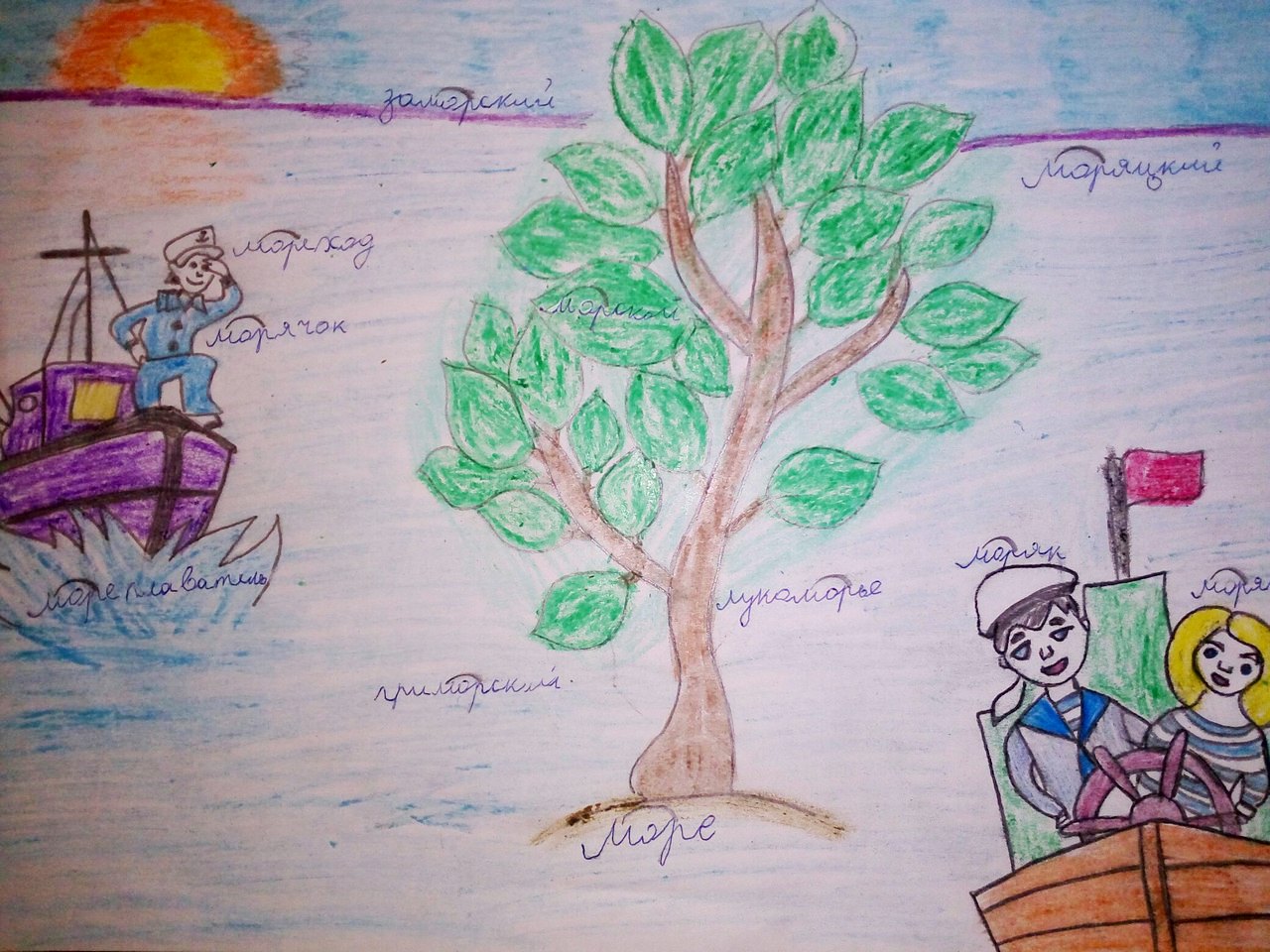 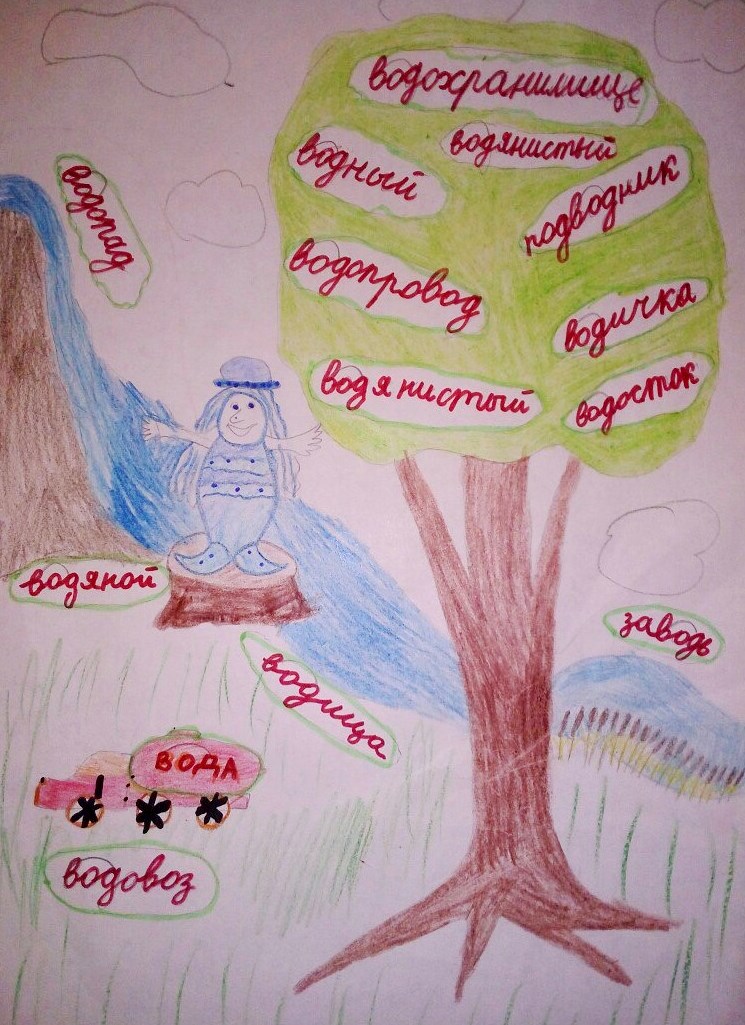 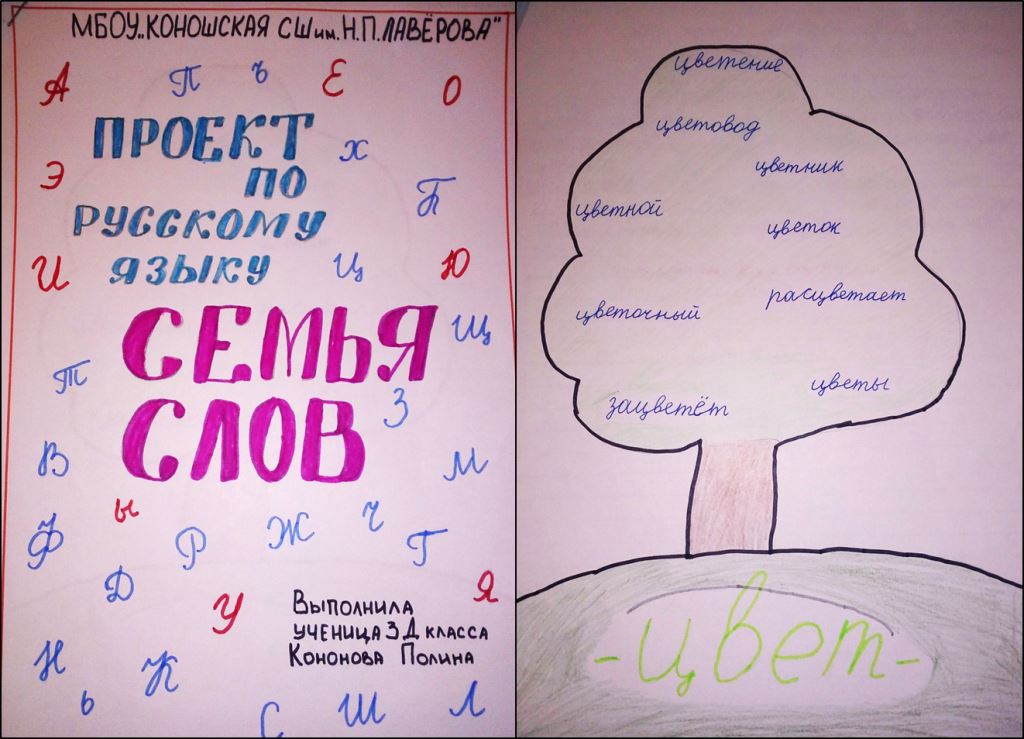 Уроки ЛИТЕРАТУРНОГО ЧТЕНИЯ
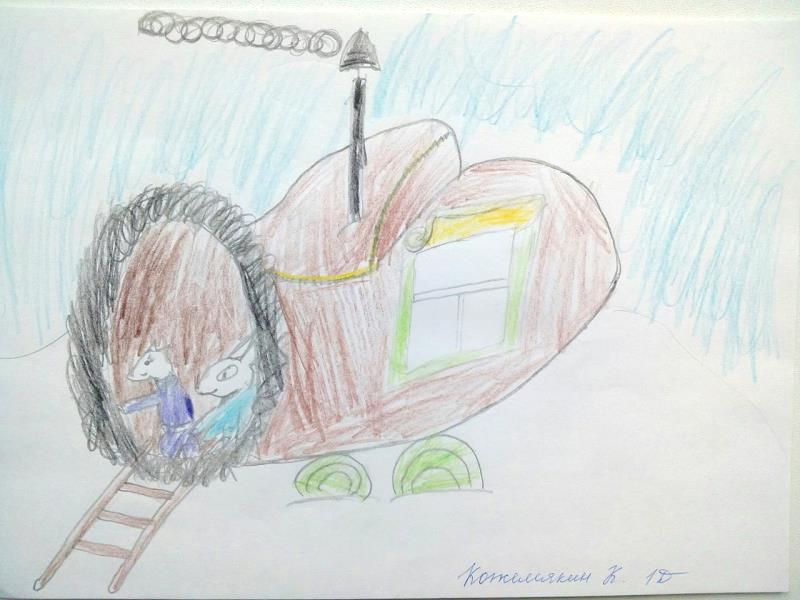 Создание иллюстраций
Подбор загадок и пословиц
Творческий пересказ
Лепка героев из пластилина
«Рукавичка»
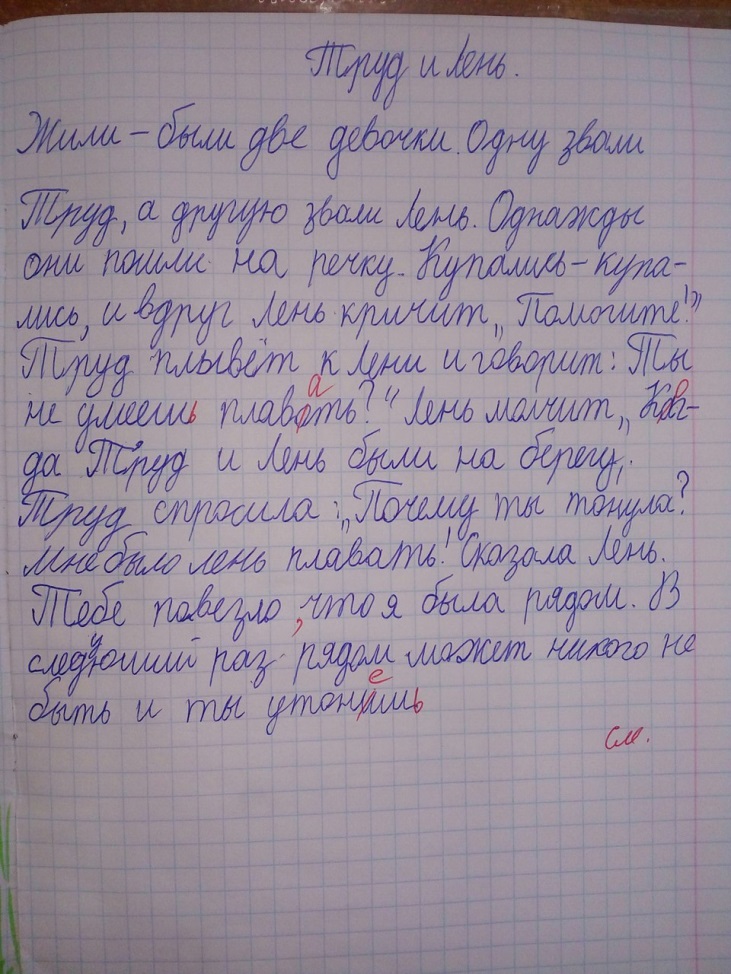 Сочинение сказок, рассказов
Составление вопросов
Составление кроссвордов, загадок
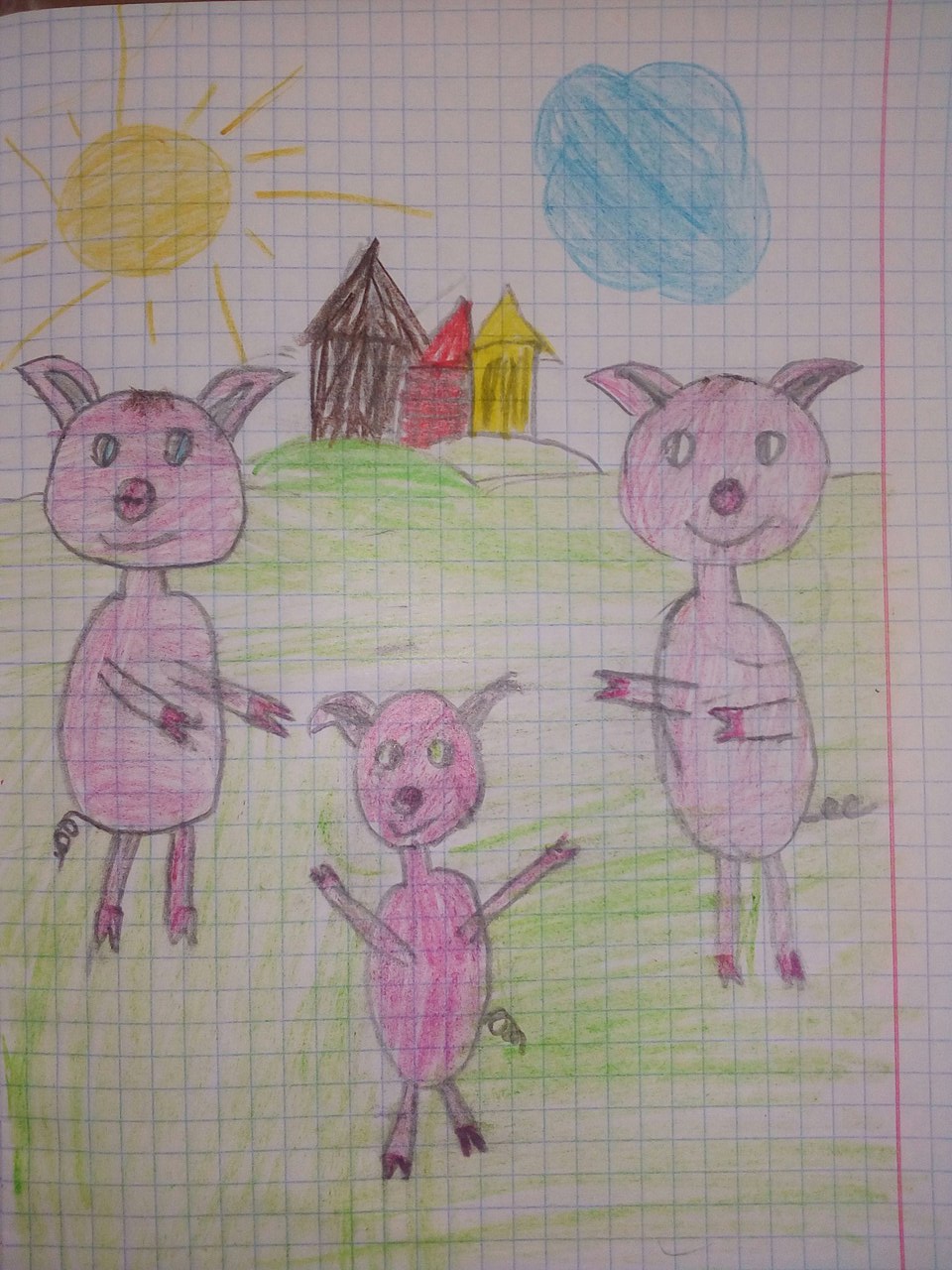 «Три поросенка»
«Два барана»
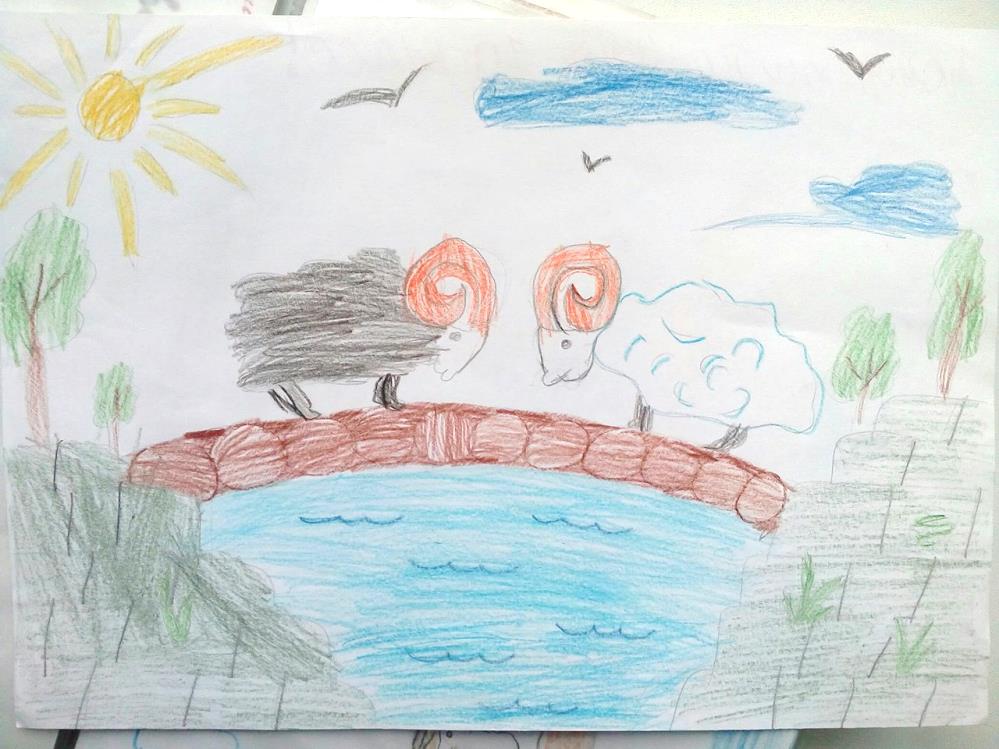 Уроки ОКРУЖАЮЩЕГО МИРА
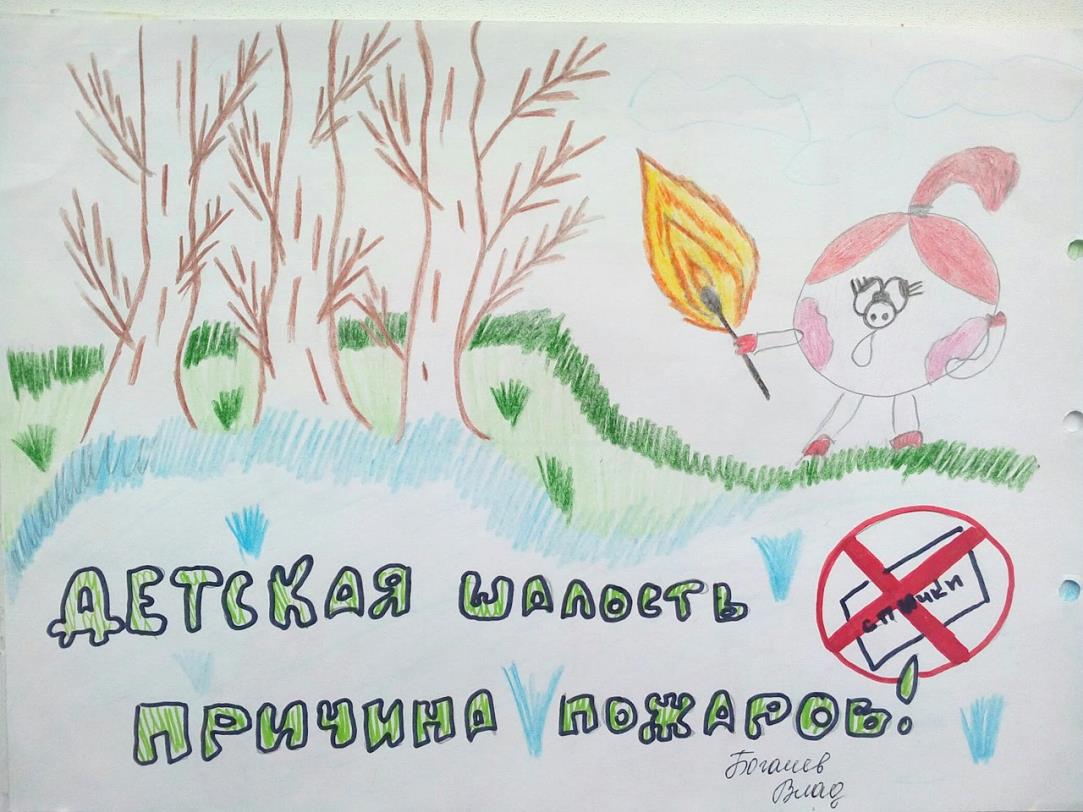 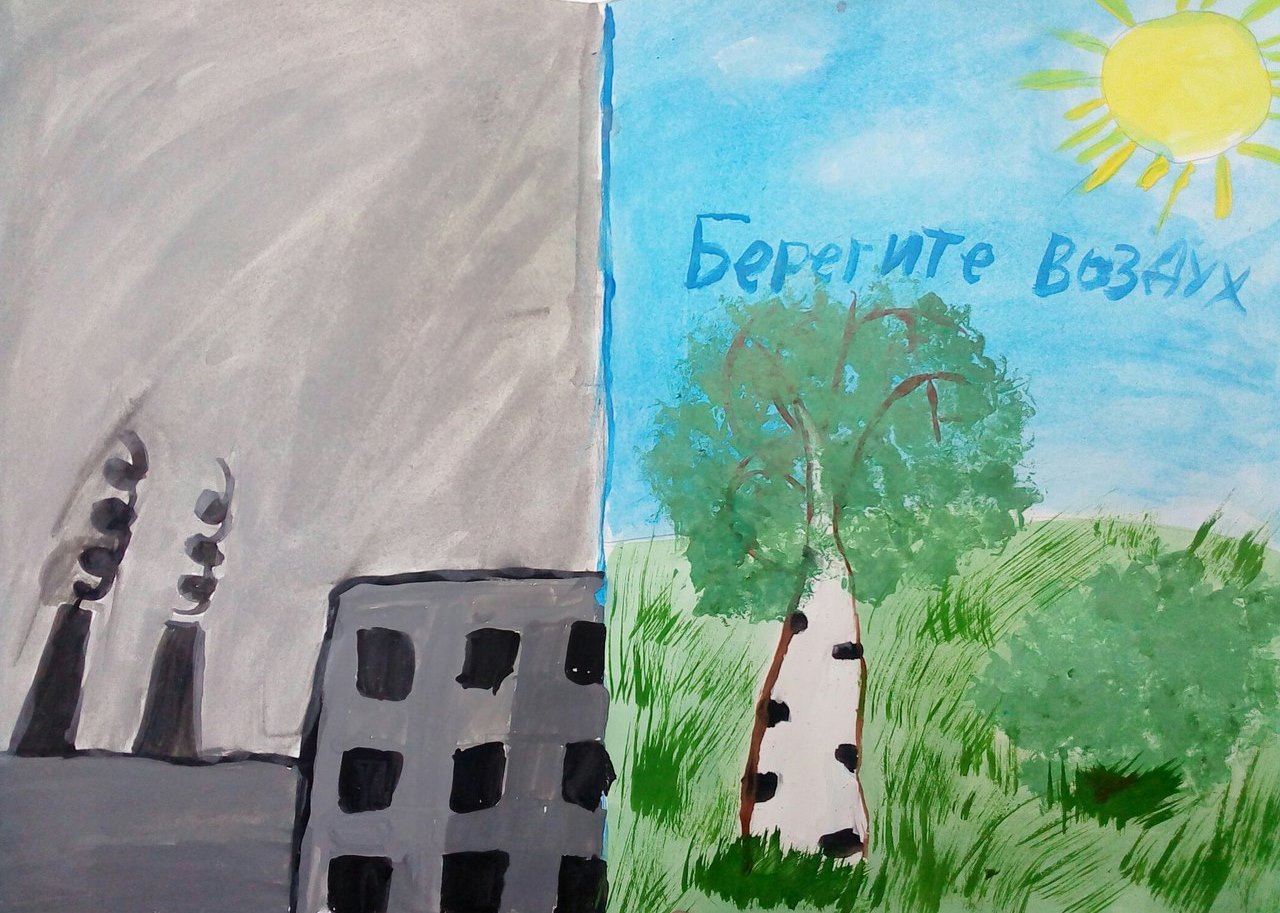 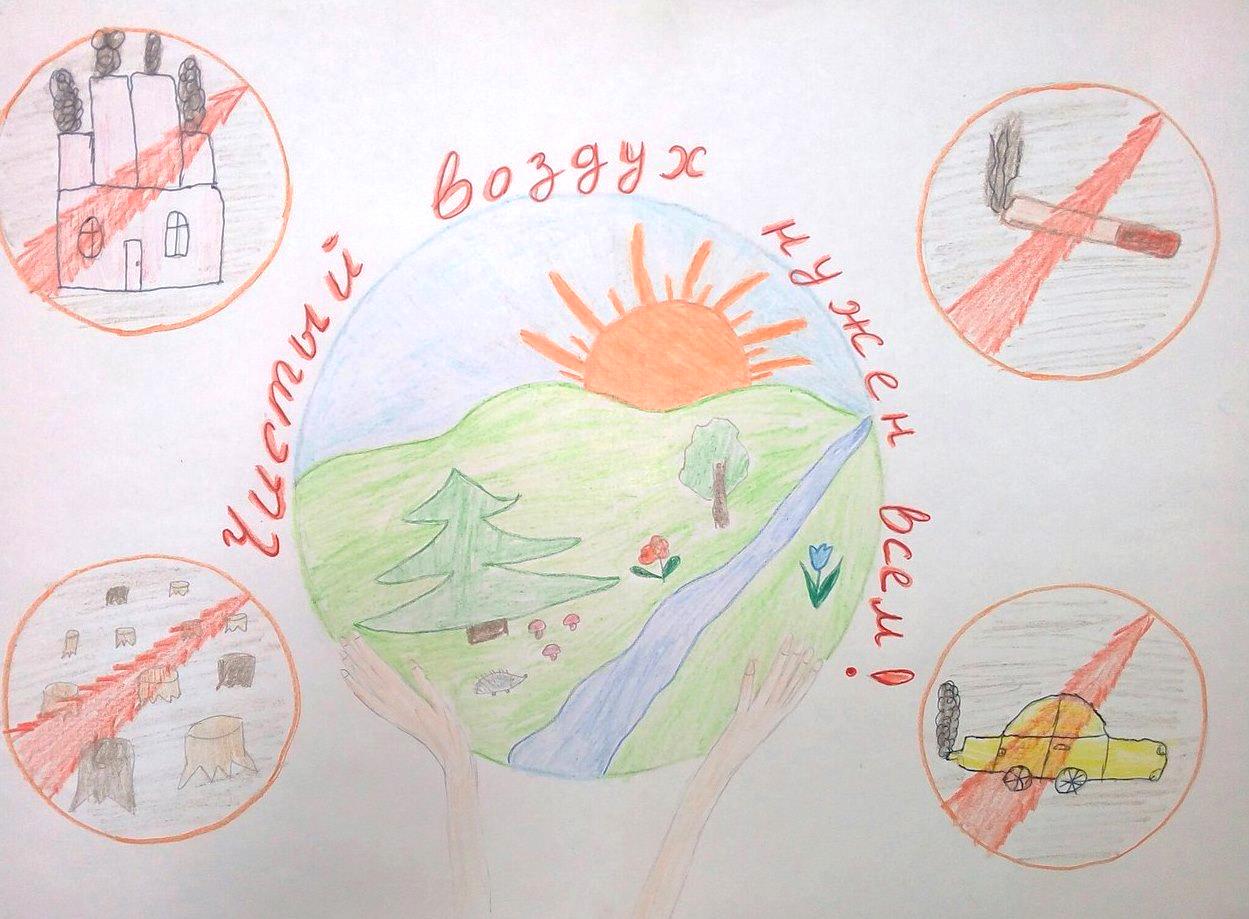 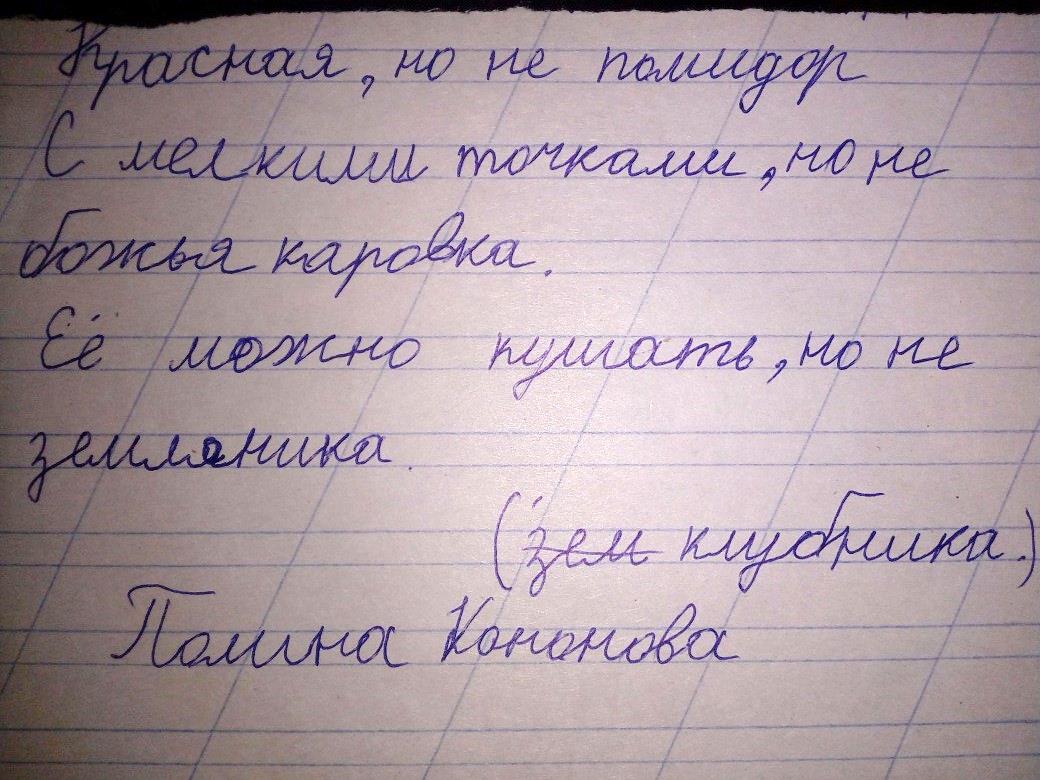 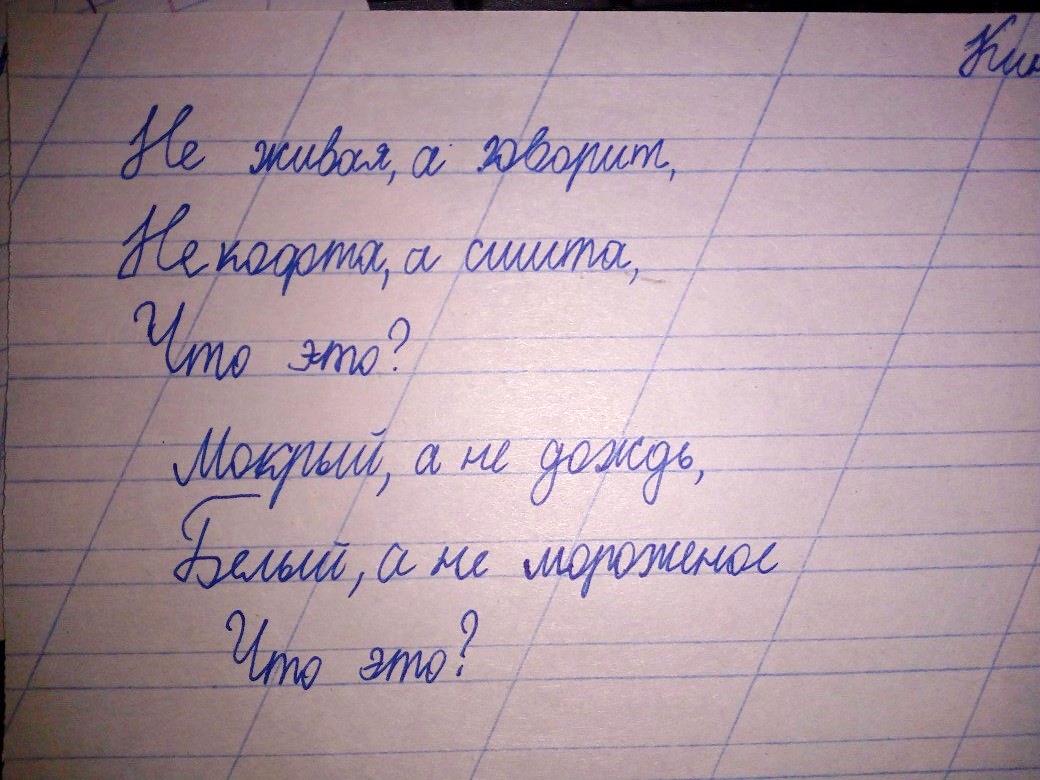 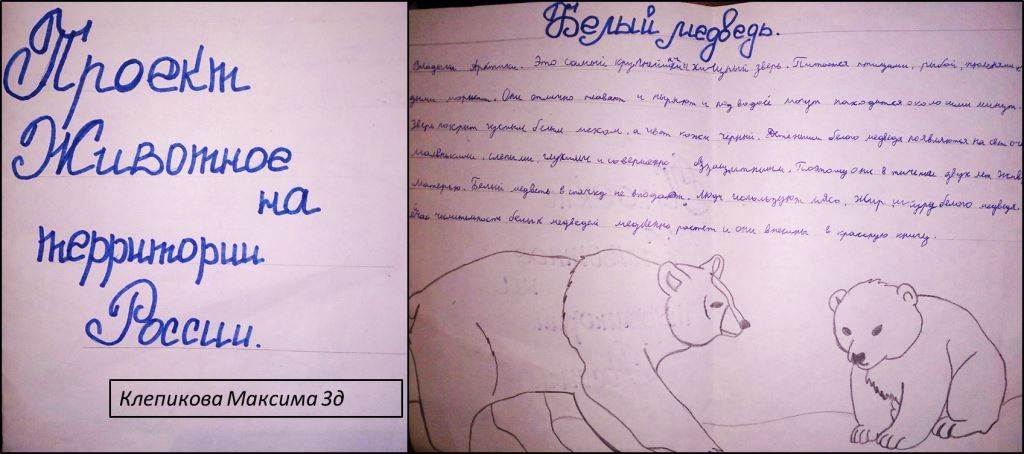 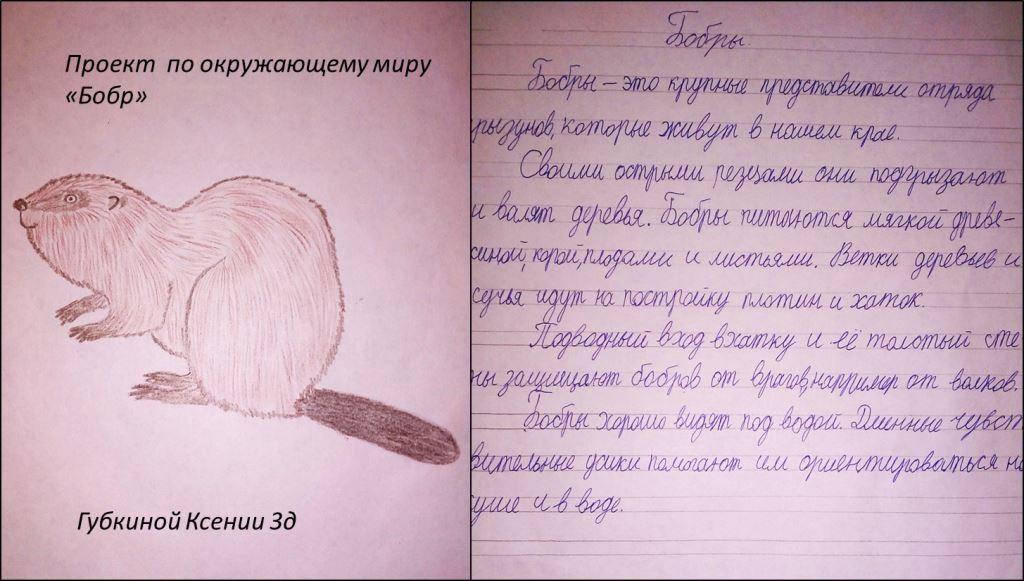 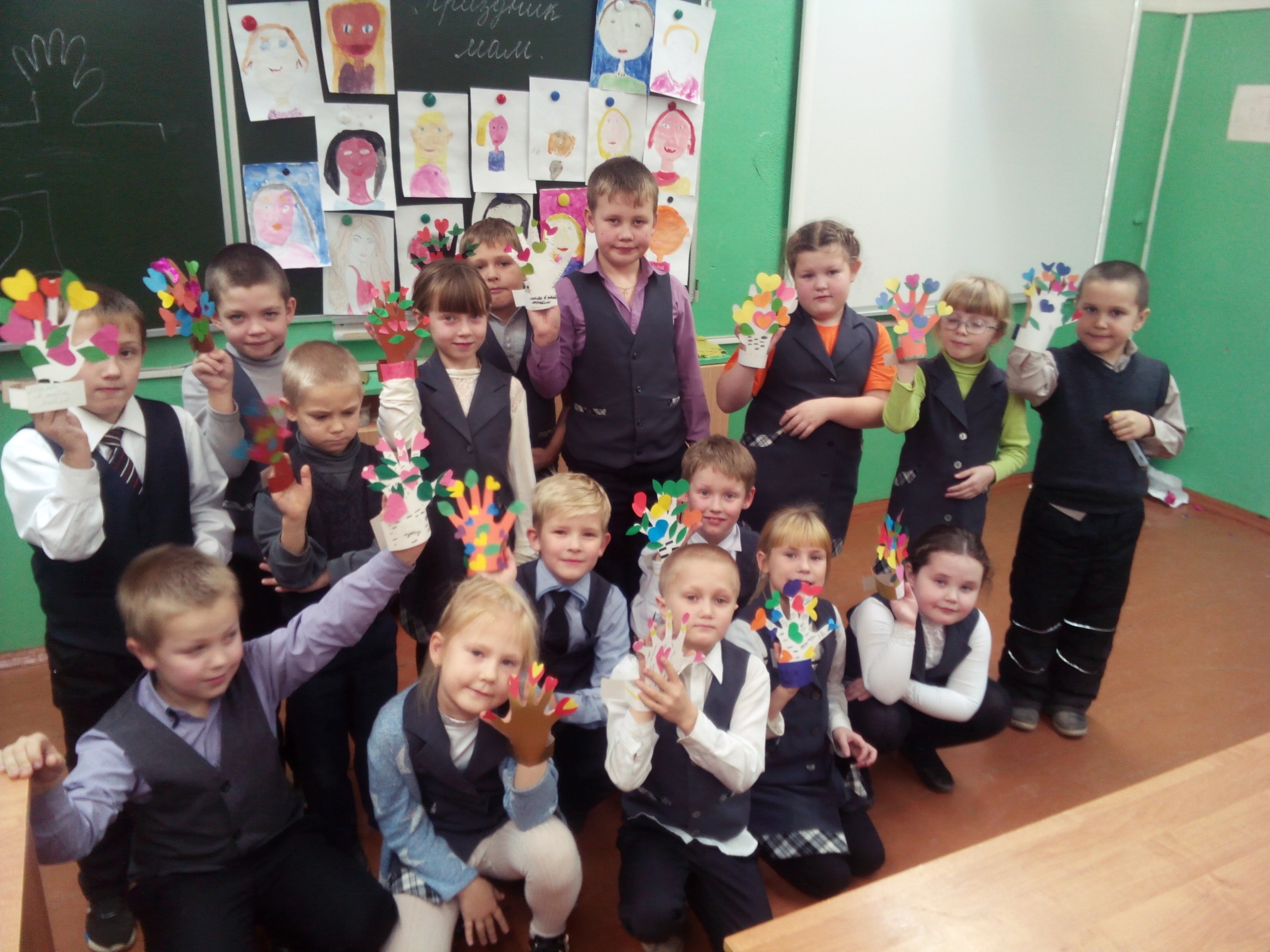